КГУ  «СОШ №81»  ул. Гапеева 1 Б
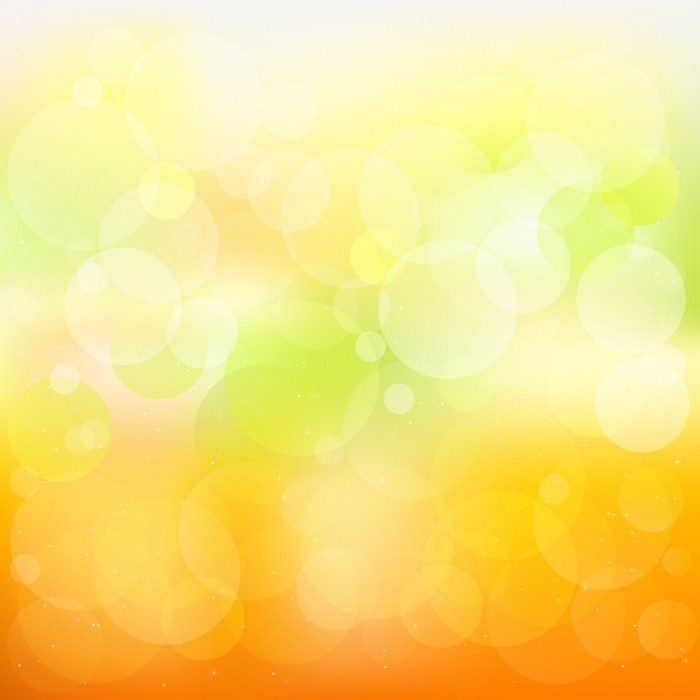 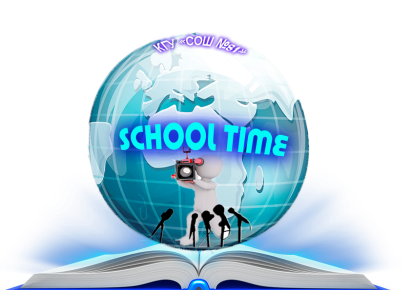 школьная  газета
«School time»
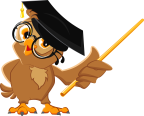 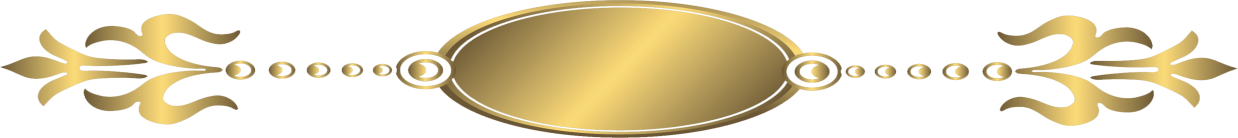 Выпуск №25
  от 21.09.2020 года
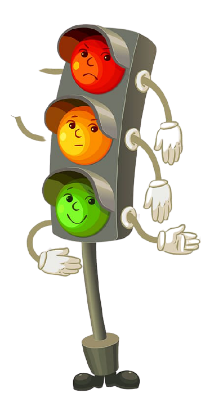 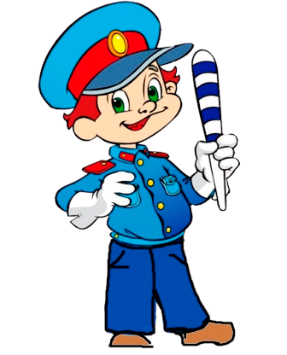 Правила дорожного движения и безопасного поведения на дороге.
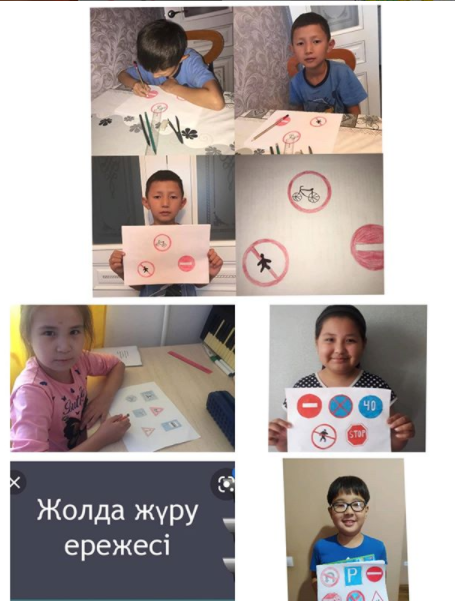 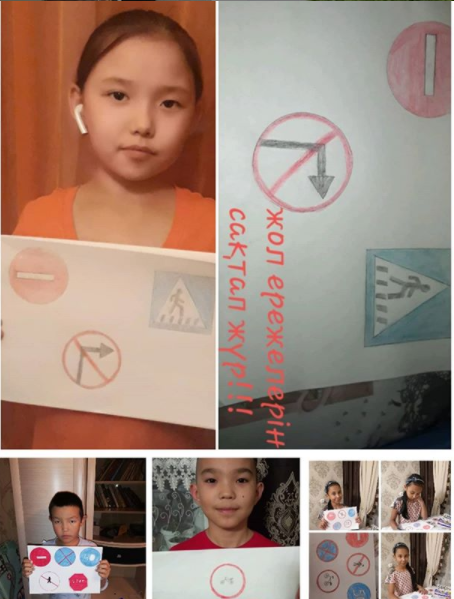 №81 ЖББОМ 4«Д» сынып оқушылары «Жол ережесімен»  танысуда.
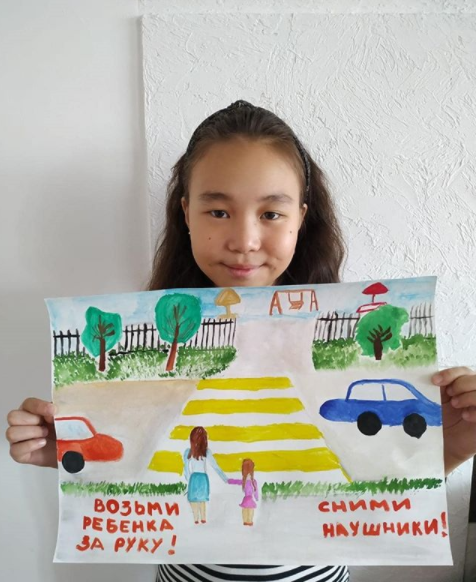 Ученица 4"Б"класса Танирберген Данель на тему:" Правила дорожного движения и безопасного поведения на   дороге".Кл руководитель:
 Альбазарова И.Д.
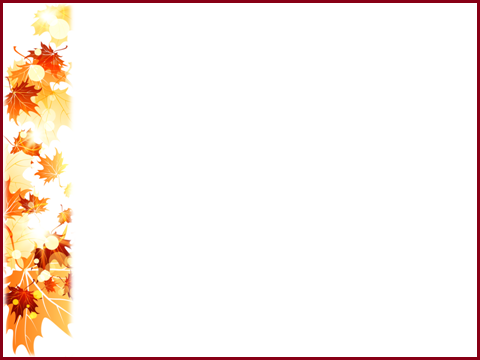 Ата-аналар жиналысы
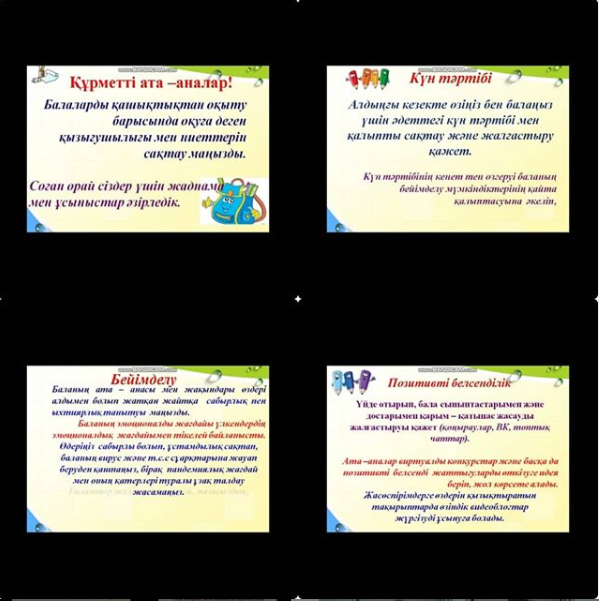 2 «Е» сыныбы. 19.09.2020 ж. Сағат 12.00-де Ата-аналар жиналысы өтті. «Мектеп. Отбасы.Қоғам».
Мақсаты: Ата-аналарға қашықтықтан оқыту мен кезекті сыныптар туралы түсініктеме беру. 18 ата-аналар қатысты.
Синхронды және асинхронды оқыту жүйелері айтылды. Басқадай қосымша түсінбей жүрген сұрақтарына ата-аналар толықтай жауап ала алды.
Сынып жетекшісі: Кизирова М.А.
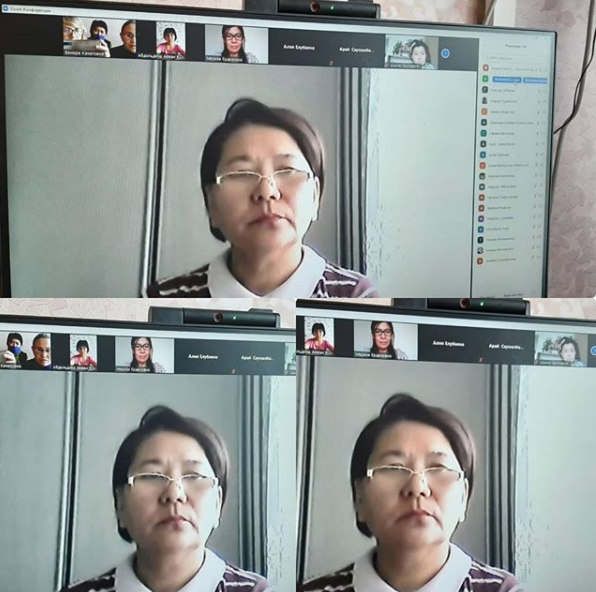 18 сентября, для классных руководителей 5-9-х классов было проведено совещание в дистанционном формате по теме: "Рекомендации для всех участников УВП по организации и проведению уроков на платформе Zoom".
Аналар күні
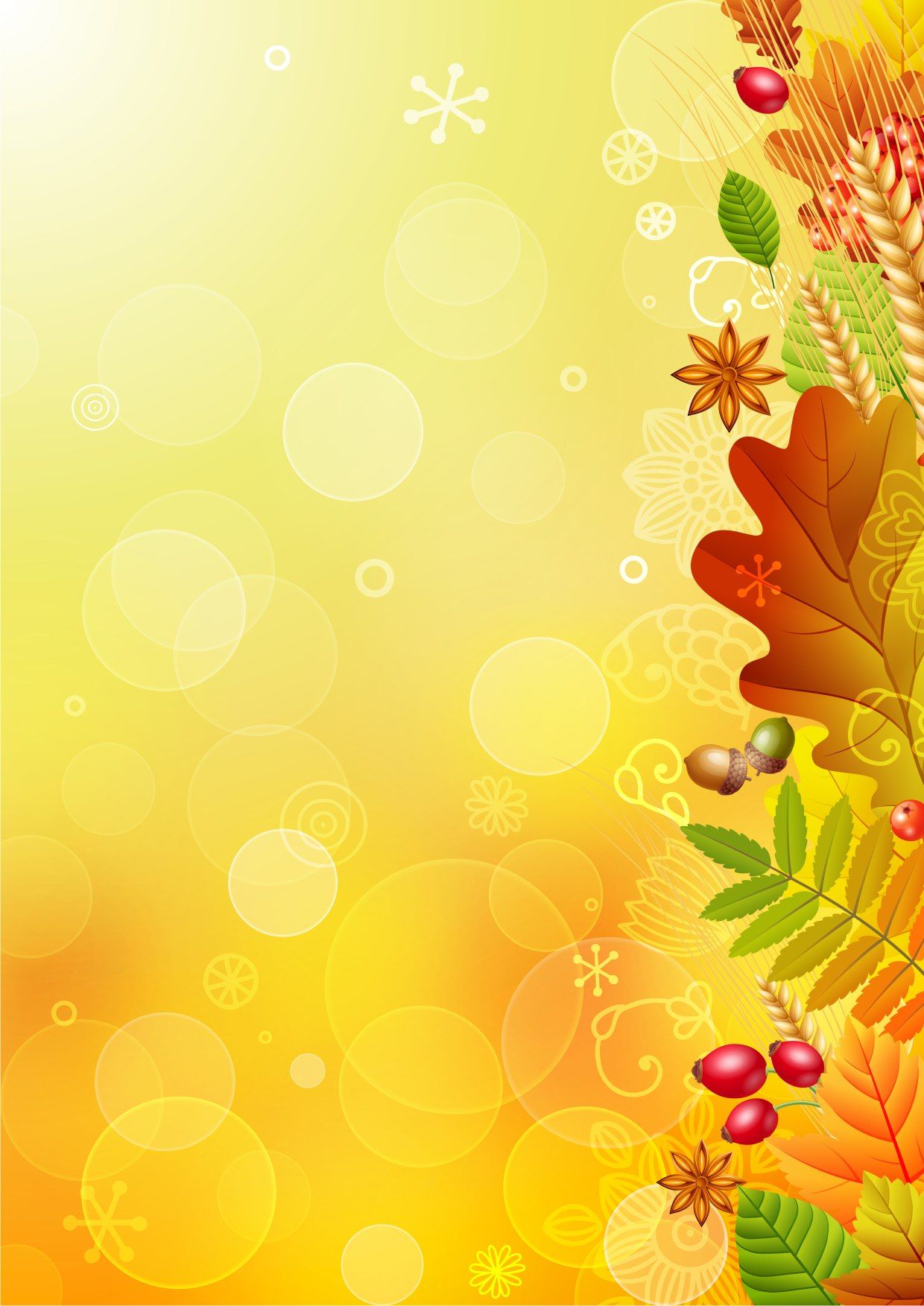 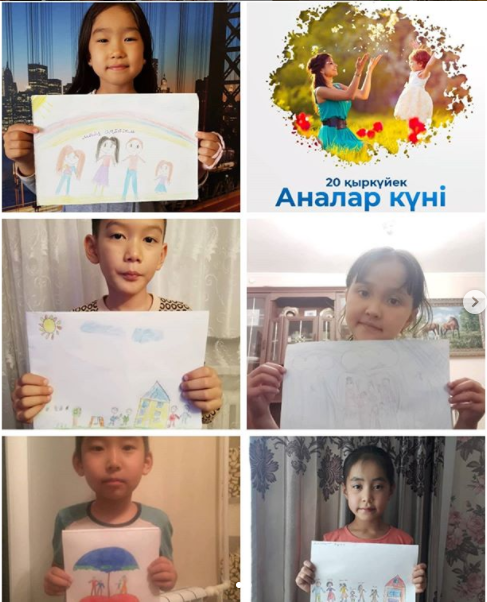 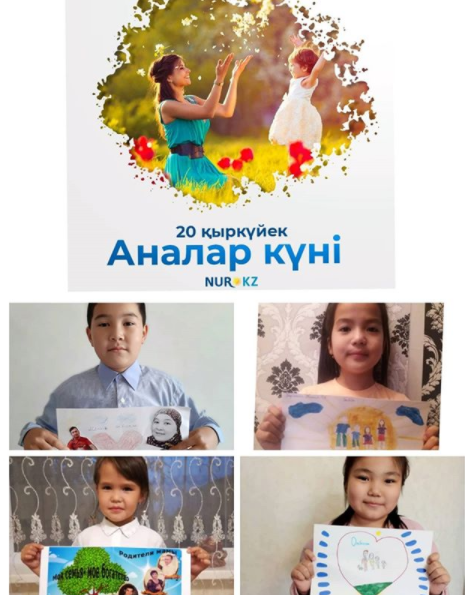 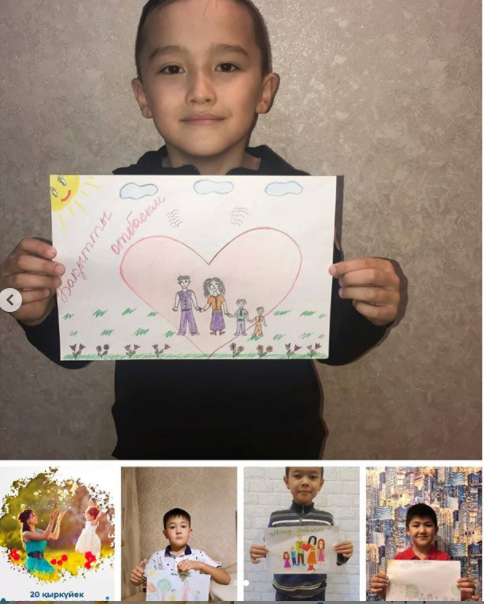 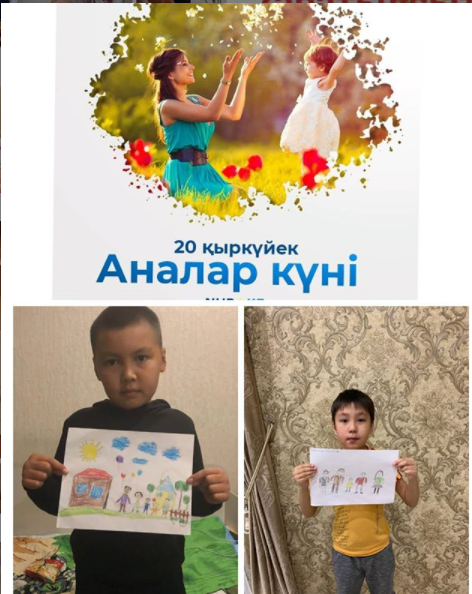 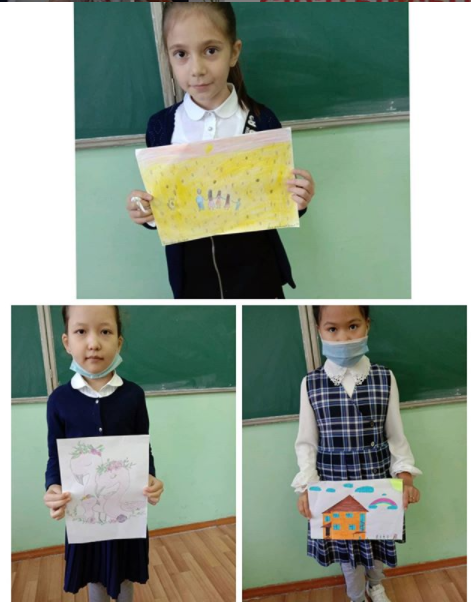 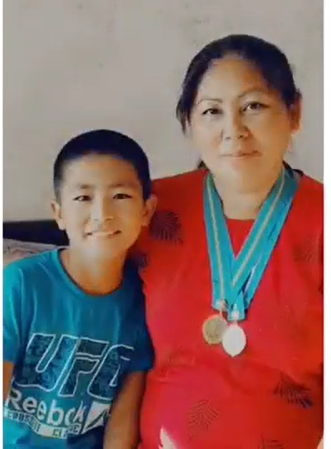 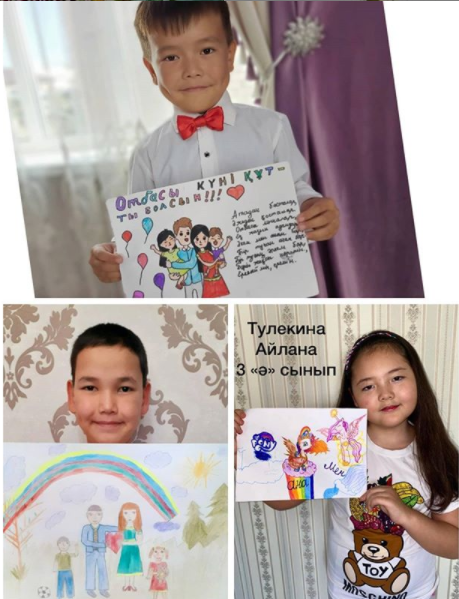 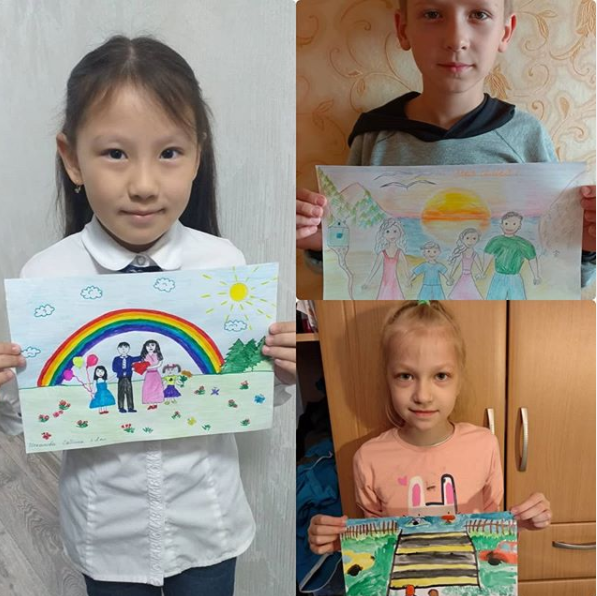 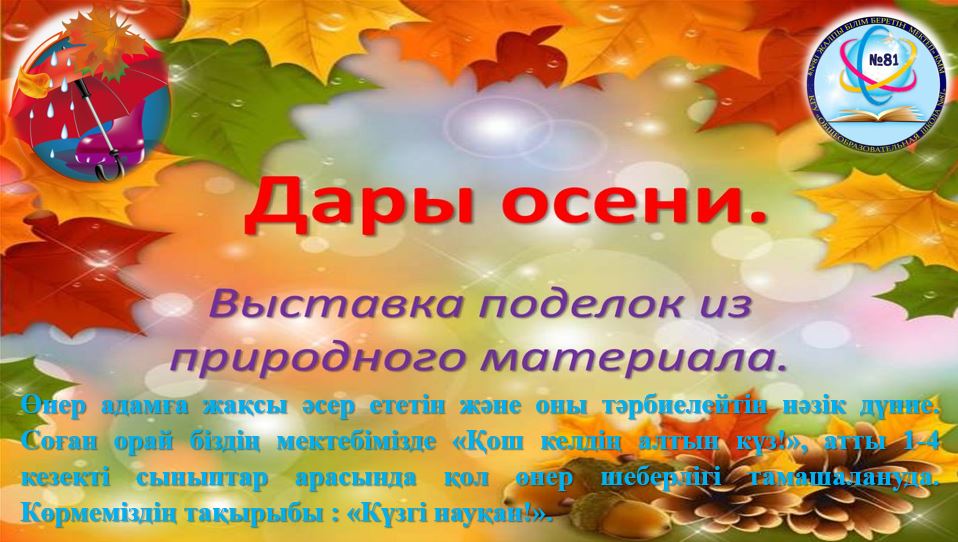 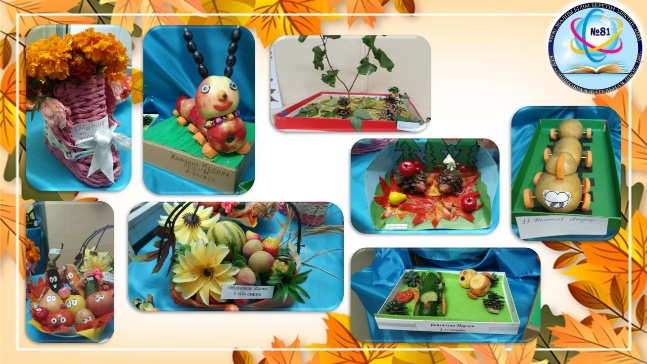 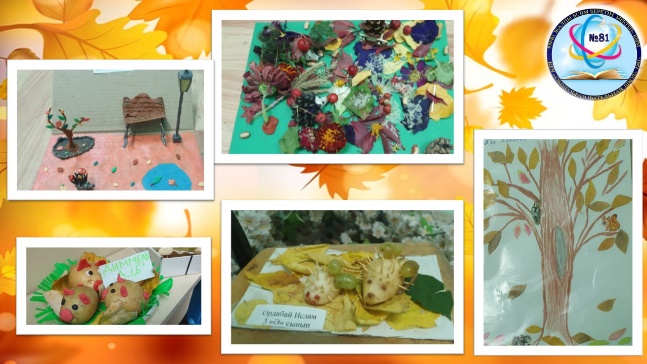 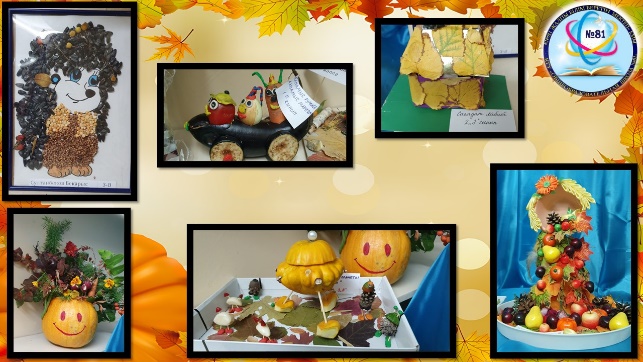 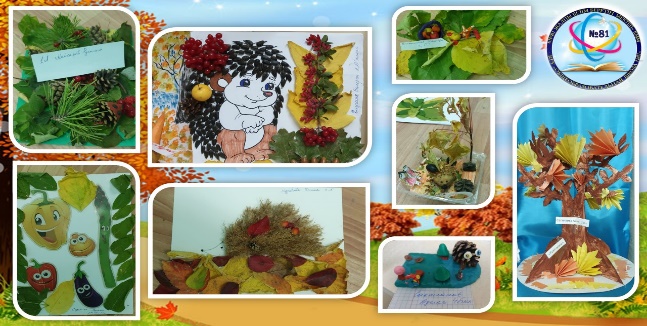 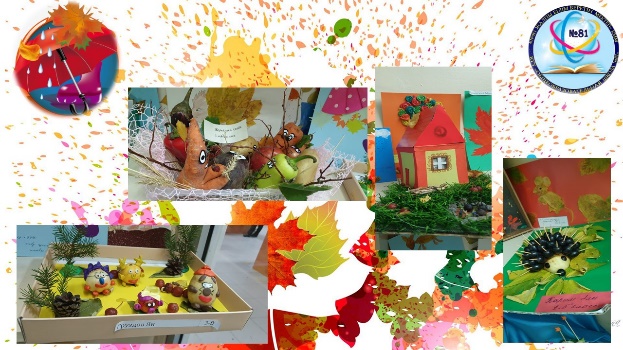 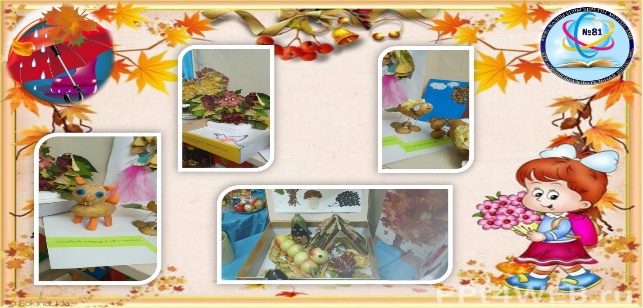 Дары осень
Күзгі науқан
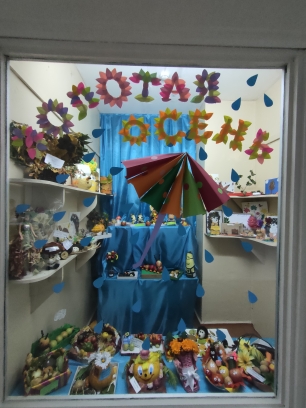 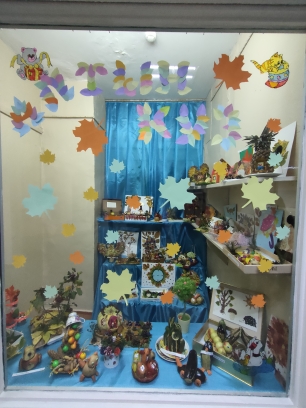 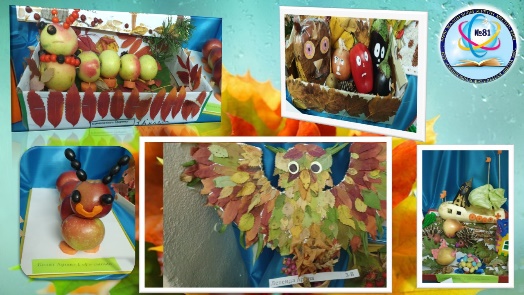 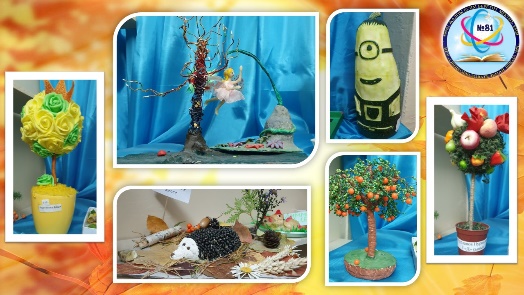 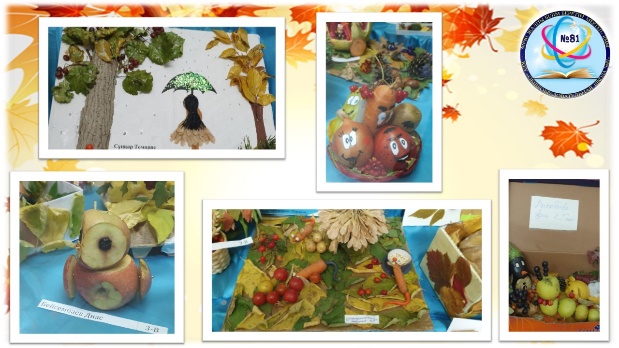 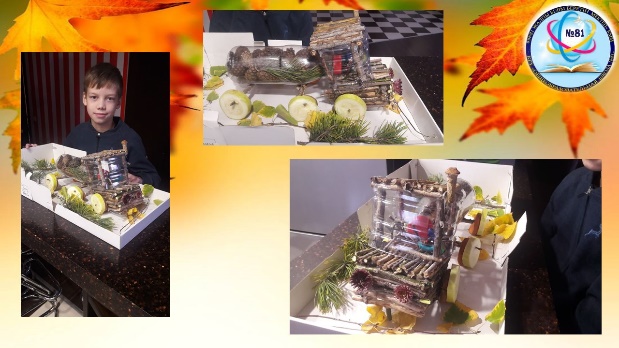 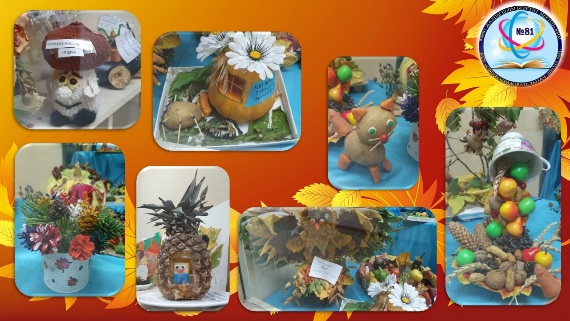 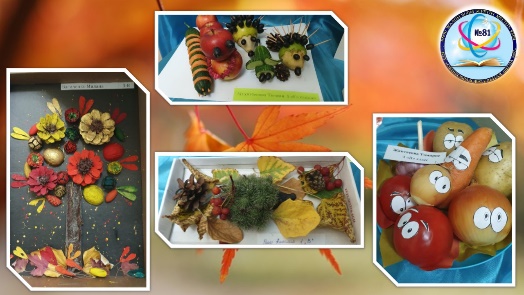 Балалардың өз қолдарымен жасаған
 бұйымдары.
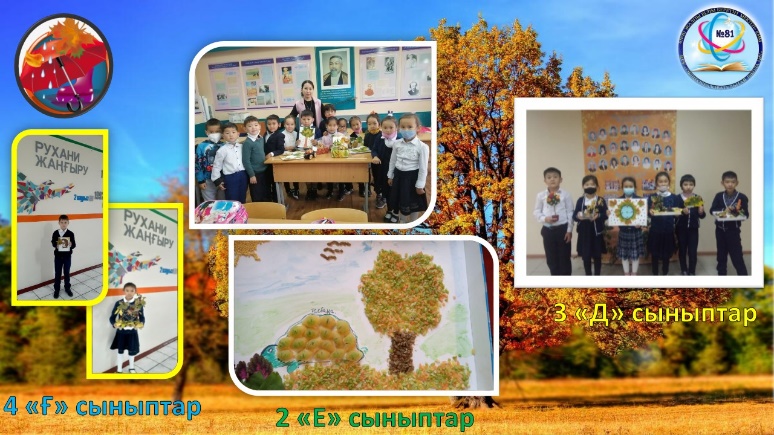 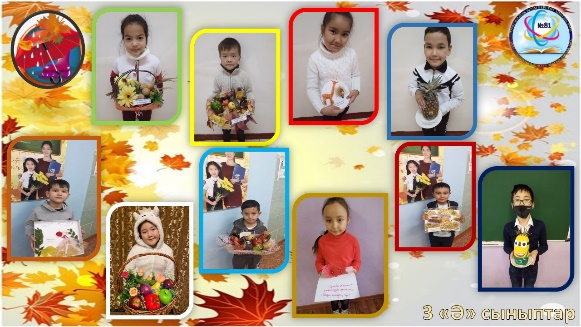 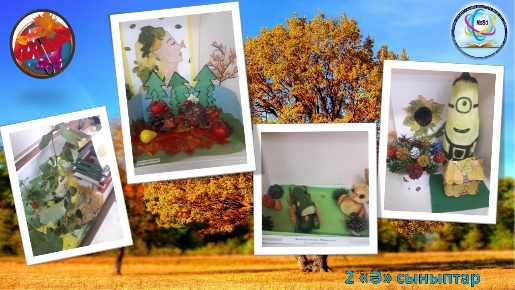 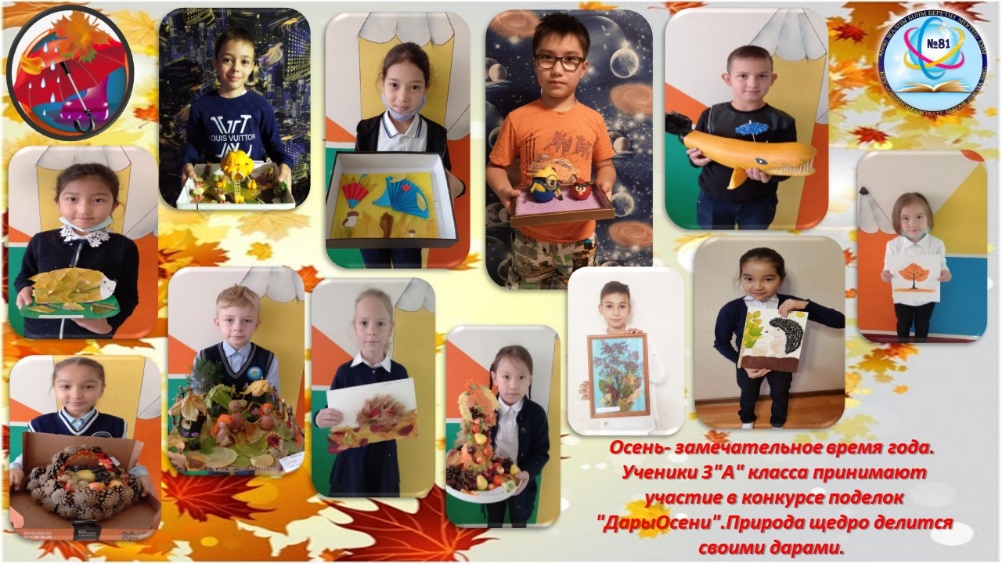 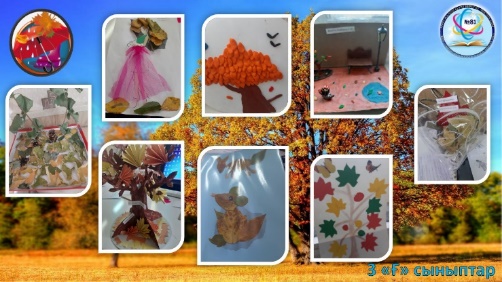 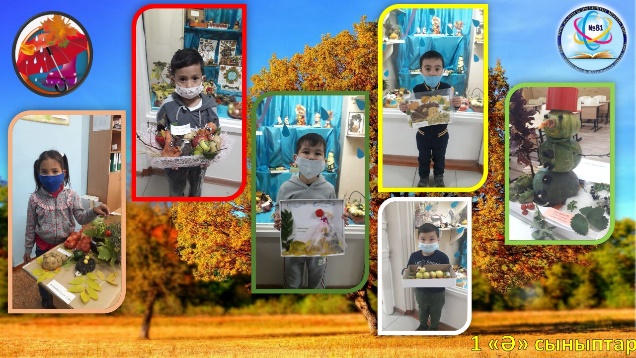 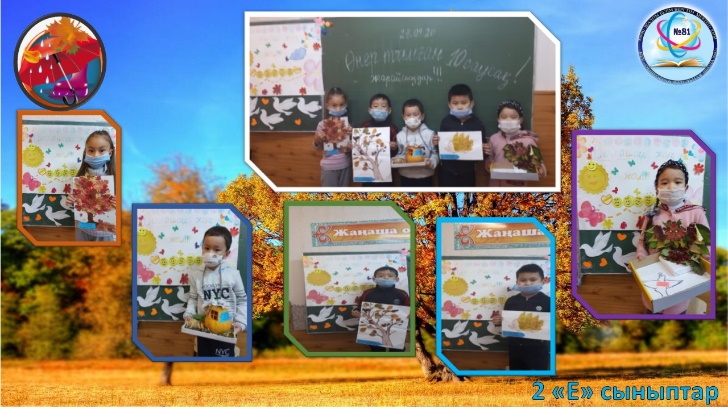 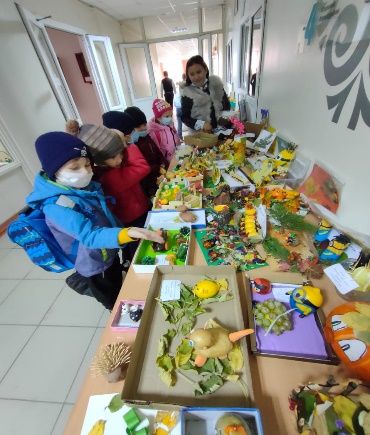 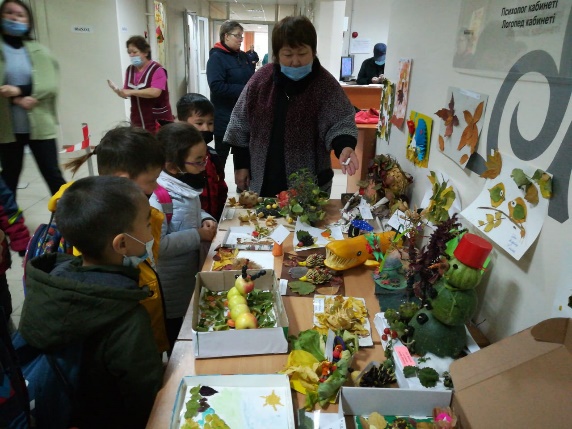 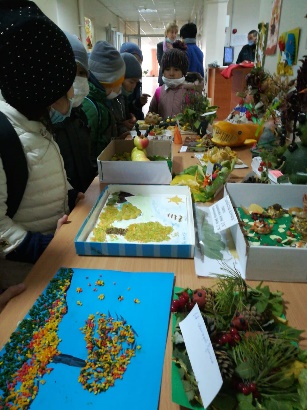 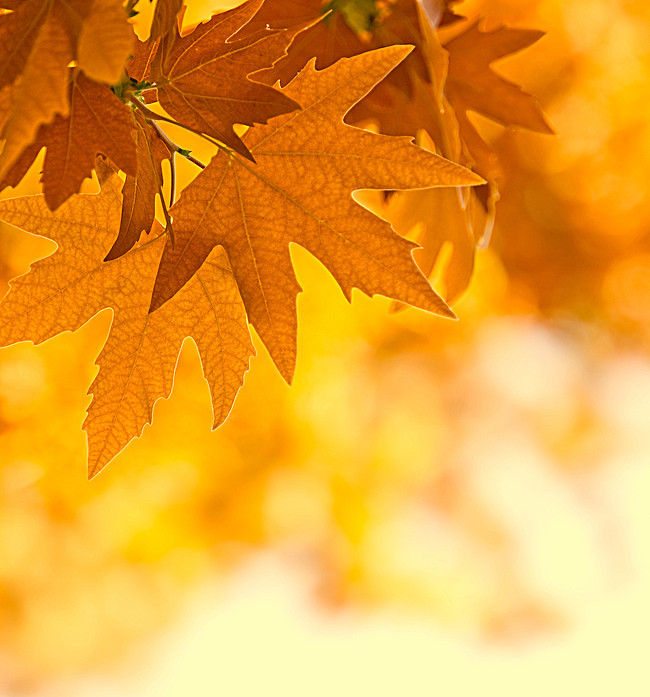 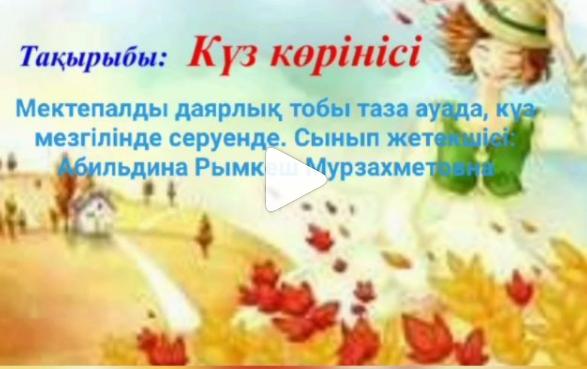 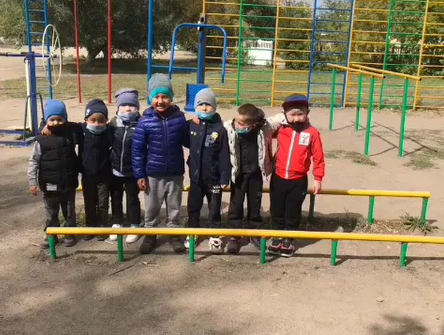 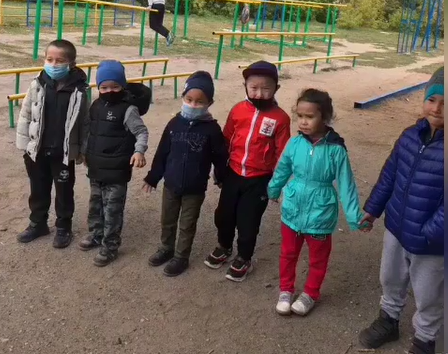 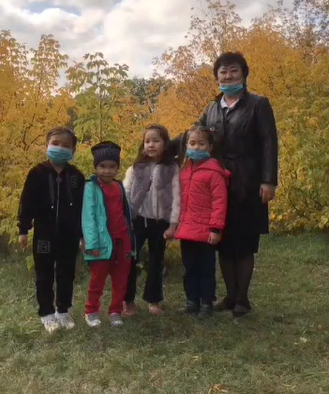 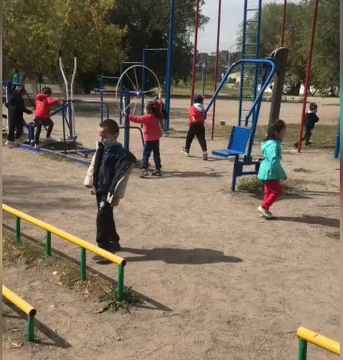 Мектепалды даярлық тобы таза ауада ,күз мезгілінде серуендеуде. 
Сынып жетекшісі: 
Абильдина Р.М.
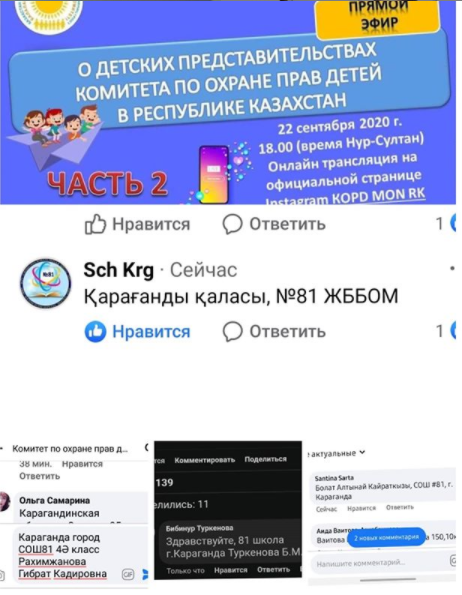 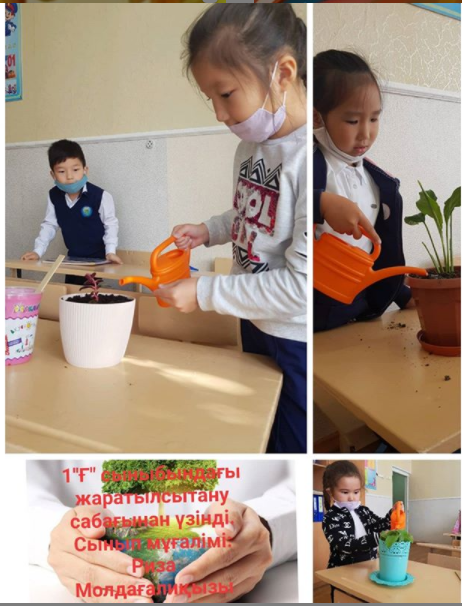 📢 ТІКЕЛЕЙ ЭФИР!🔷 БАЛАЛАР ӨКІЛДІКТЕРІ ТУРАЛЫ__________________________📢 ПРЯМОЙ ЭФИР!🔷 О ДЕТСКИХ ПРЕДСТАВИТЕЛЬСТВАХ
1"Ғ" сыныбындағы 
жаратылсытану сабағынан үзінді.Сынып мұғалімі Риза Молдағалиқызы
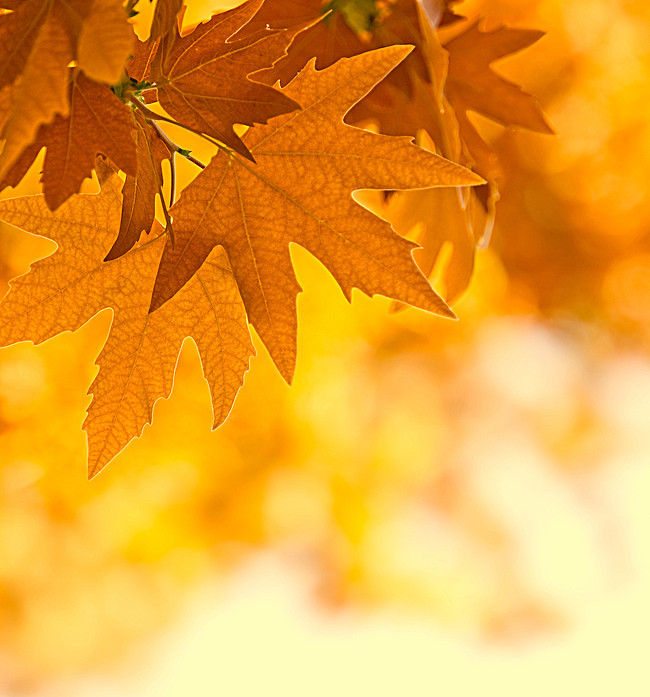 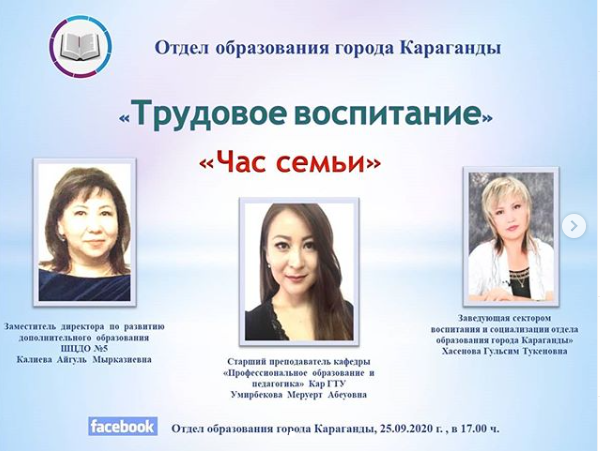 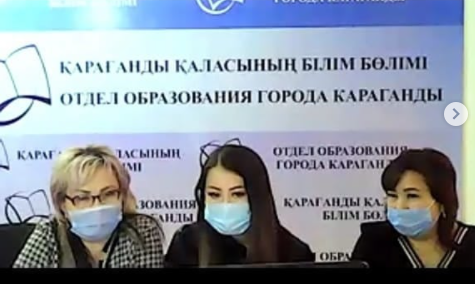 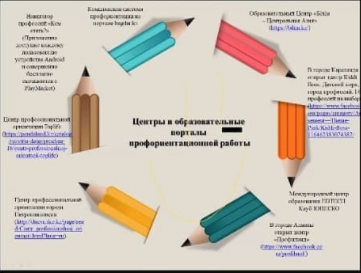 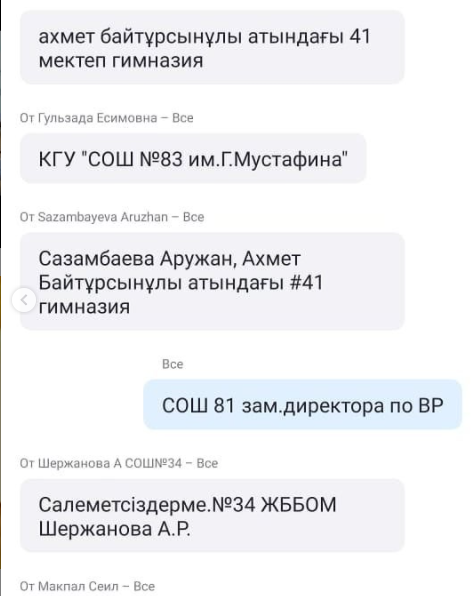 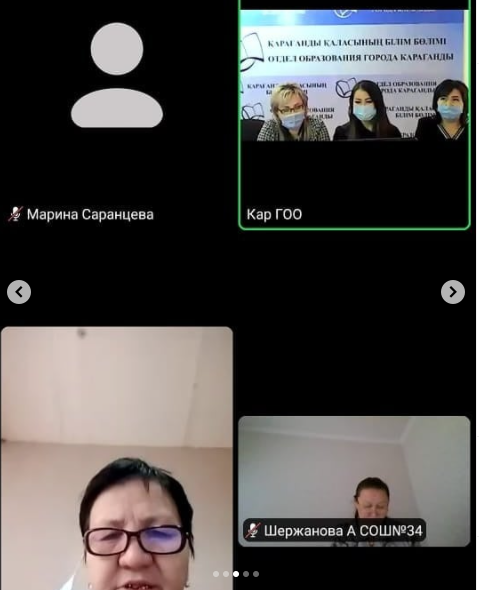 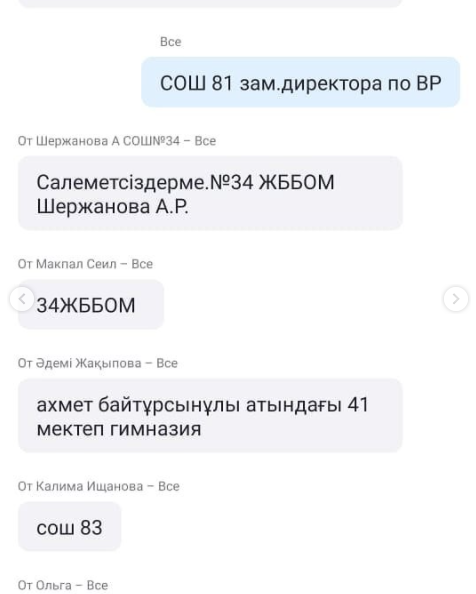 25 сентября учащиеся 9-11-х, родители, классные руководители приняли активное участие в онлайн - проекте "Час Семьи" по теме: "Трудовое воспитание", в рамках профориентационной работы.
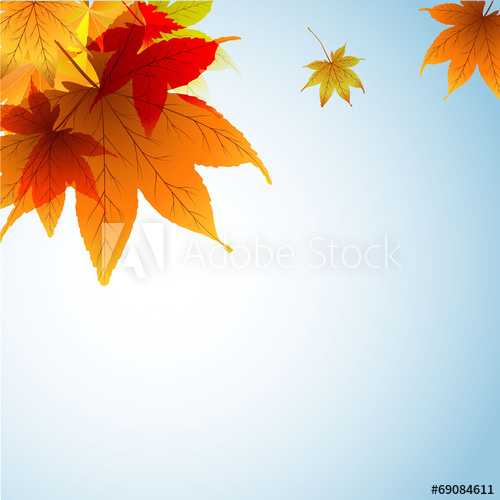 Повестка совещания при директоре от 28.09.2020г
 
1. Контроль качества составления КТП педагогами школы. (Все зам. директора по курируемым циклам).
2. Итоги проверки электронных журналов в АСУ “Білімал”( Все зам. директора по курируемым циклам).
3. Планирование воспитательной работы классных руководителей в классном коллективе согласно. Концептуальным основам воспитания. Портфолио ВР(Зам. Директора по ВР: Саранцева М.А., Ускенбаева Ш.С.)
4.Контроль состояния здоровья учащихся и педагогов в дежурных классах, состояния воздушного, теплового режима и освещенности учебных кабинетов. (Зам.по АХЧ Мезгильбаева Н.Ж.)
5.Организация работы в классах пред школьной подготовки (зам.директора по начальной школьной школе Султанбекова А.М.)
6.Работа с новыми учителями (зам.директора по УВР Майер Н.А.)
7. Обеспеченность учебниками (зам. библиотекой Нысанбаева Г.С.)
8.Разное
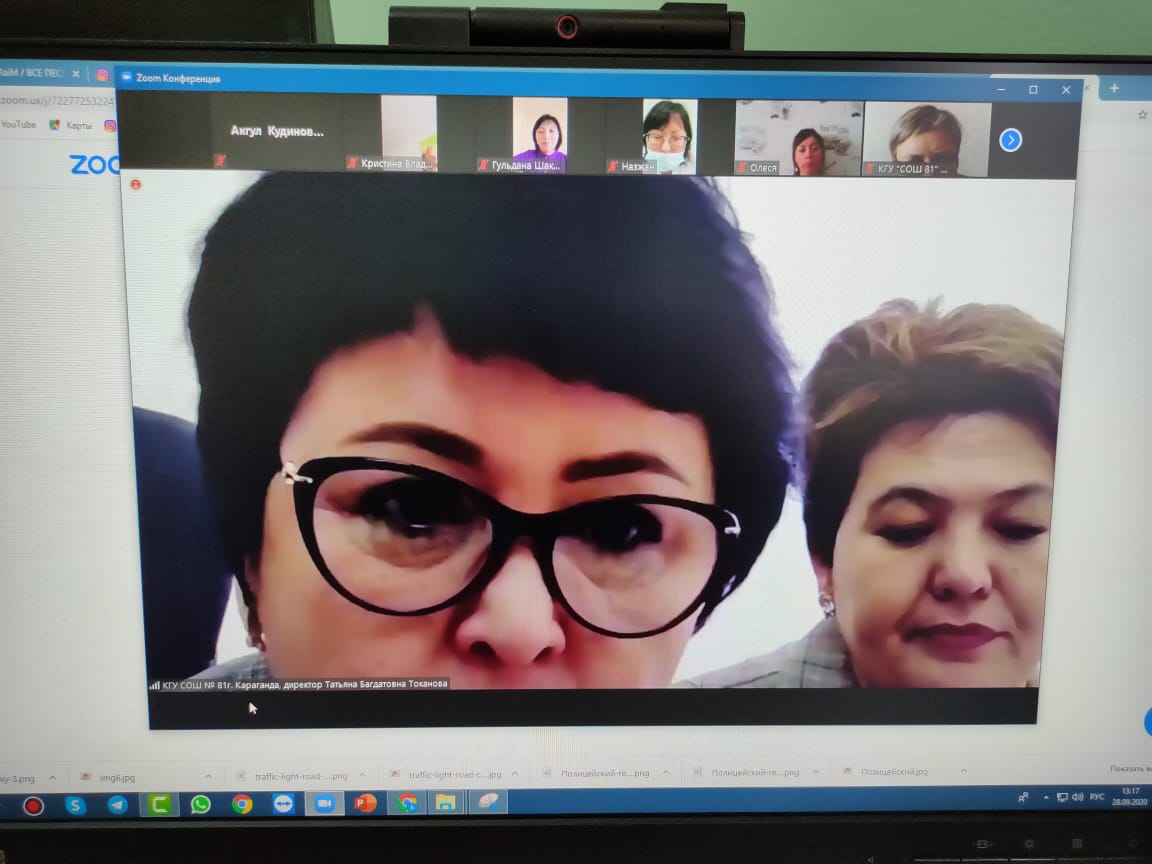 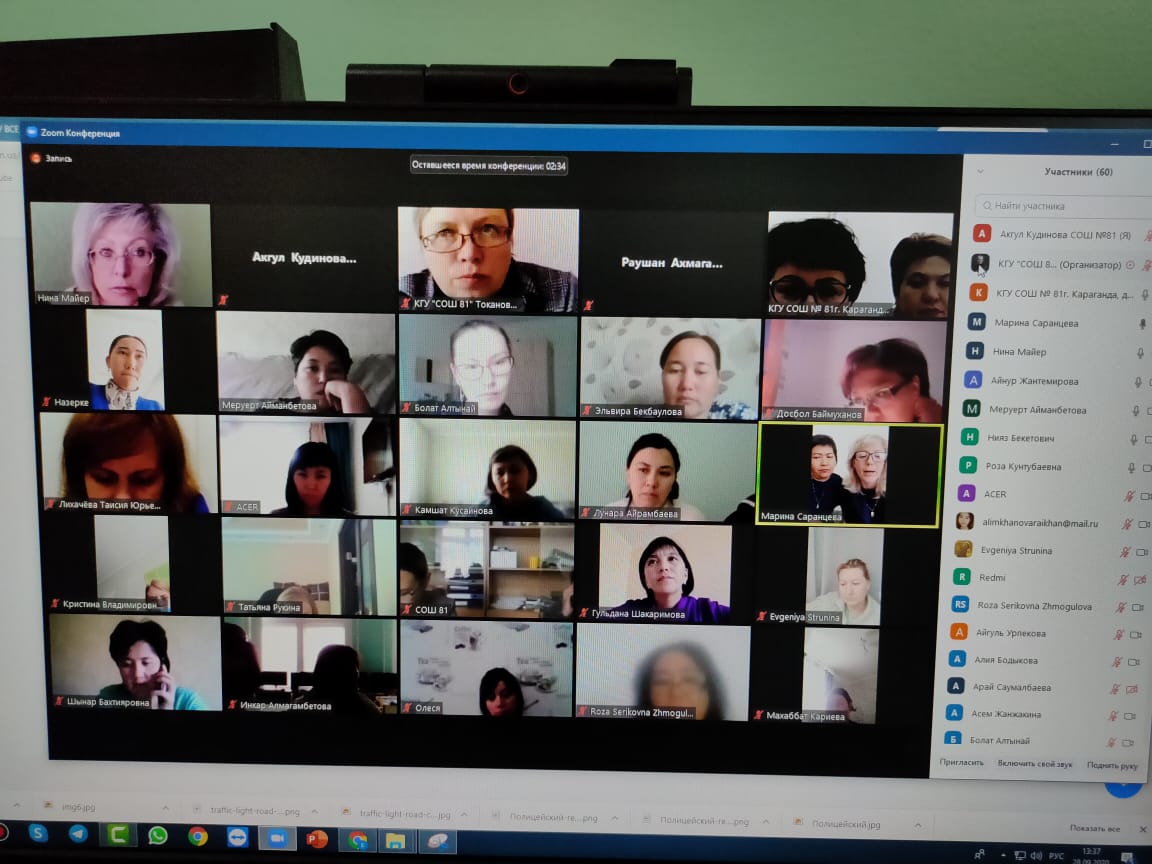 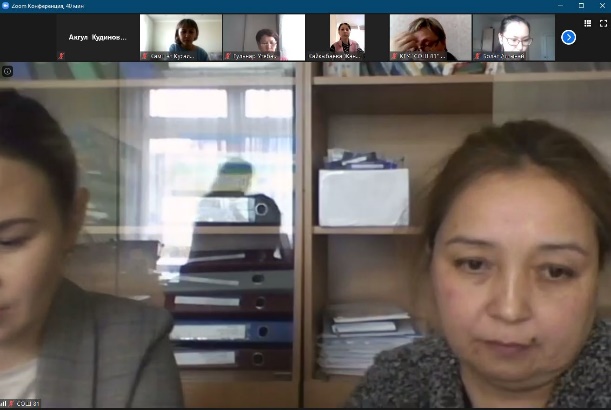 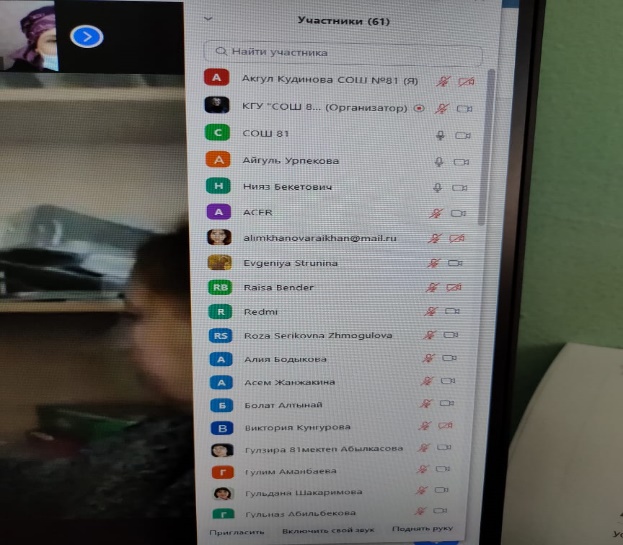 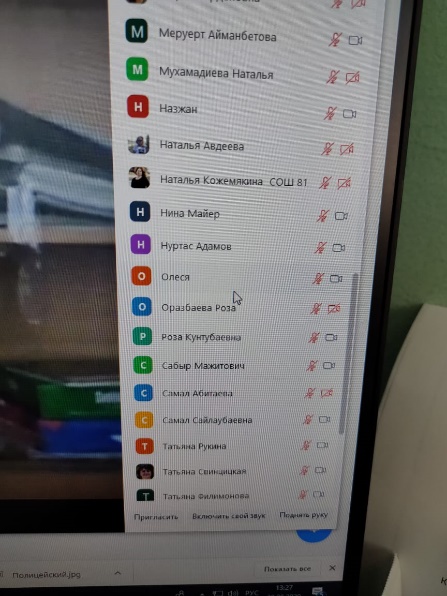 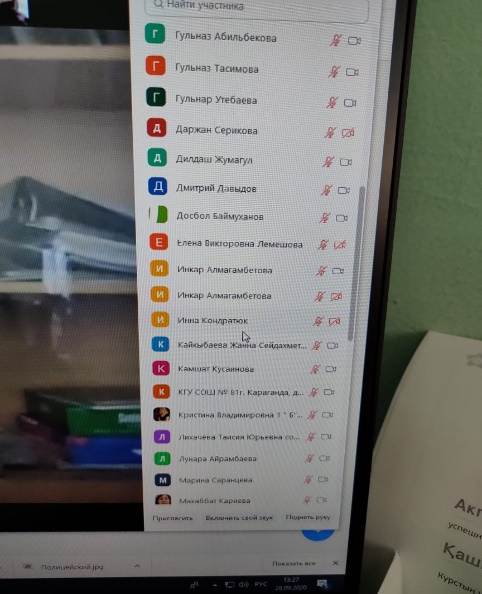